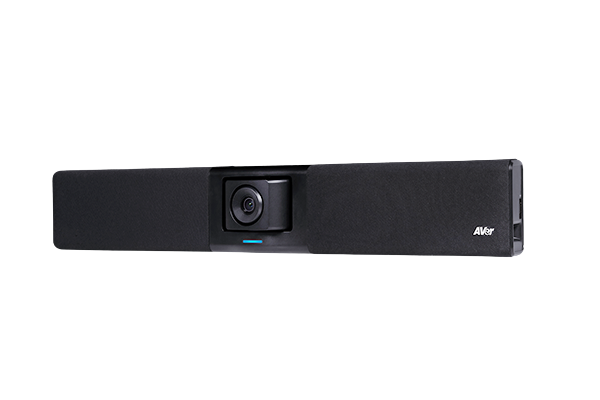 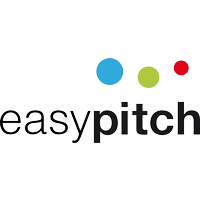 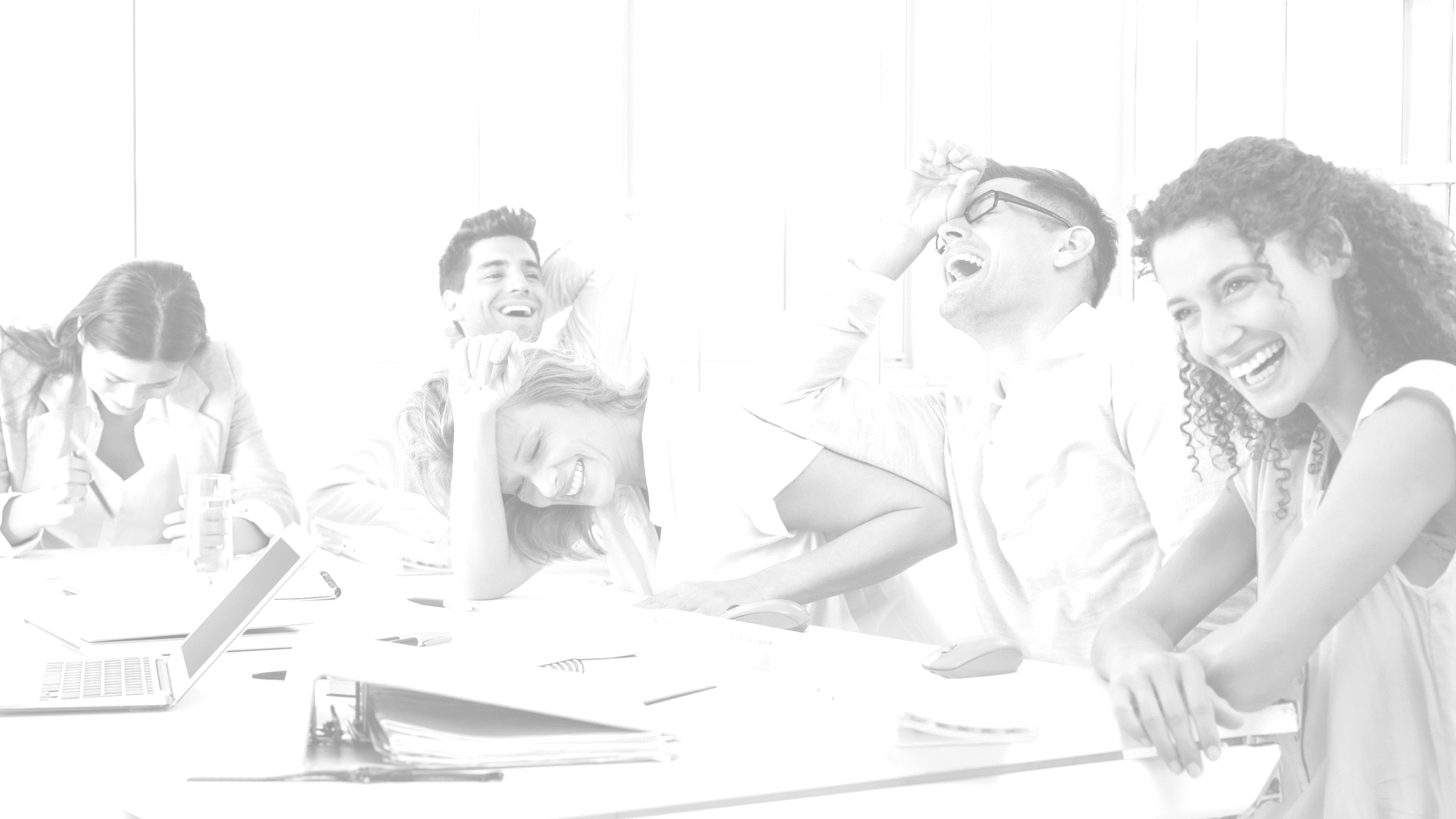 Tout savoir sur
VB342 PRO
Solution de visioconférence 4K, haut-parleurs et microphones intégrés
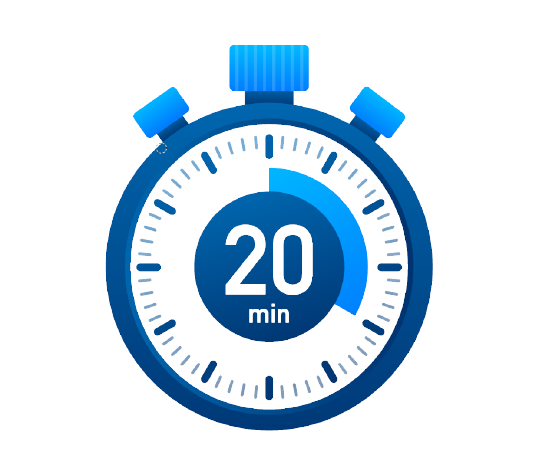 PLAN
Introduction

Connexion en USB, en HDMI et Bluetooth sur un écran Easypitch

Accès à la caméra depuis Windows

Enregistrement d’une vidéo sur Windows

Zoom et navigation horizontale/verticale avec la télécommande

Utilisation des « Preset » avec la télécommande

Modifier le mode de tracking

Accéder aux paramètres
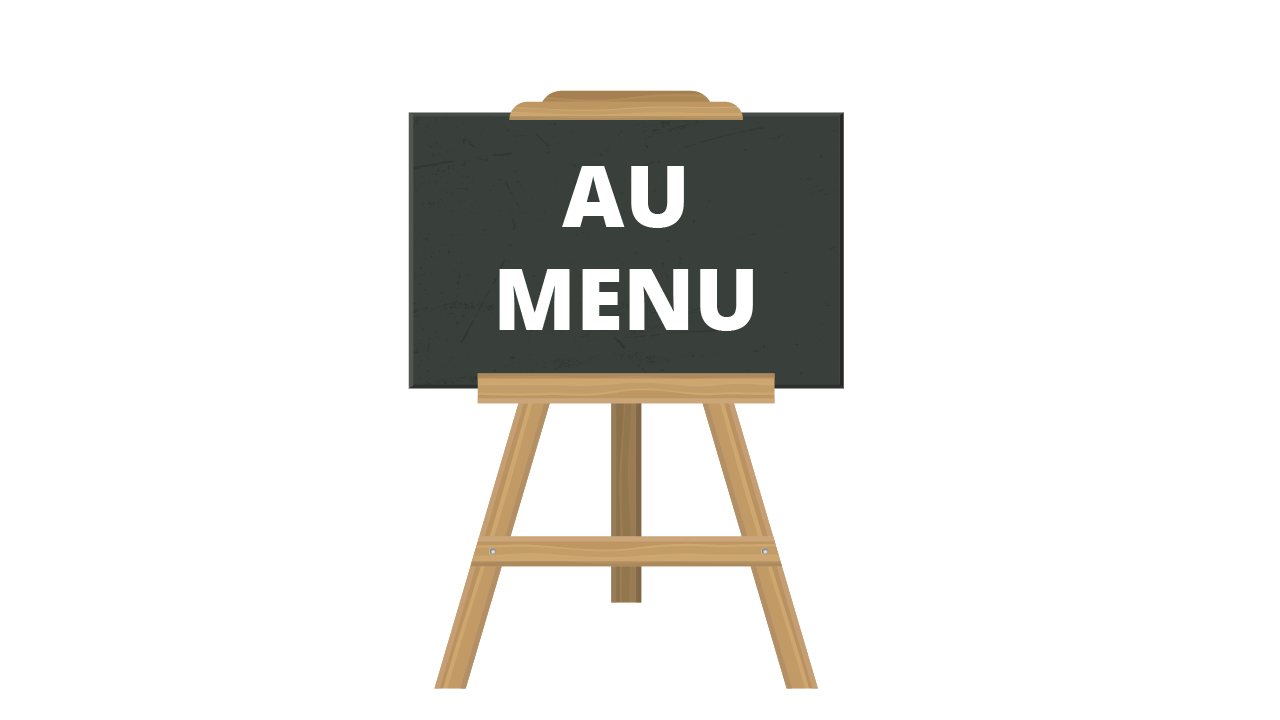 Introduction
Il s’agit d’une caméra grand angle (180°) destinée aux petites et moyennes salles.

Celle-ci intègre 10 microphones et 2 haut-parleurs, paramétrables pour gérer la réduction de bruit et l’annulation d’écho.

Différents modes de tracking sont intégrés : un se focalisant sur la voix, l’autre sur l’image.
[Speaker Notes: Caméra à suivi automatique pour les visioconférences

 Angle de vue de la caméra 120°

 Résolution UHD 4K

2 microphones bidirectionnels avec portée de 6 mètres

2 haut-parleurs 5W

 Zoom x12

Différents modes de tracking]
Branchement en USB sur un écran Easypitch
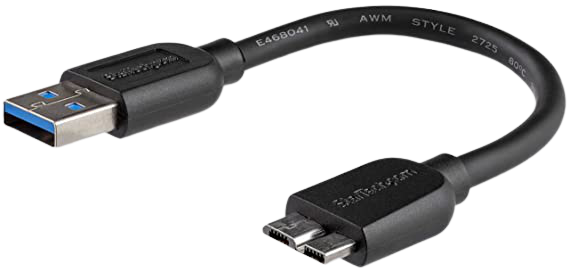 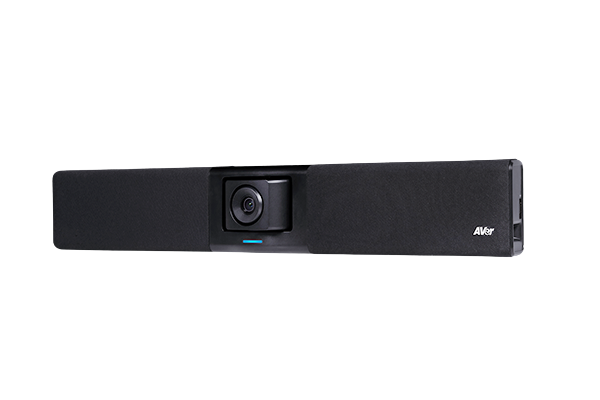 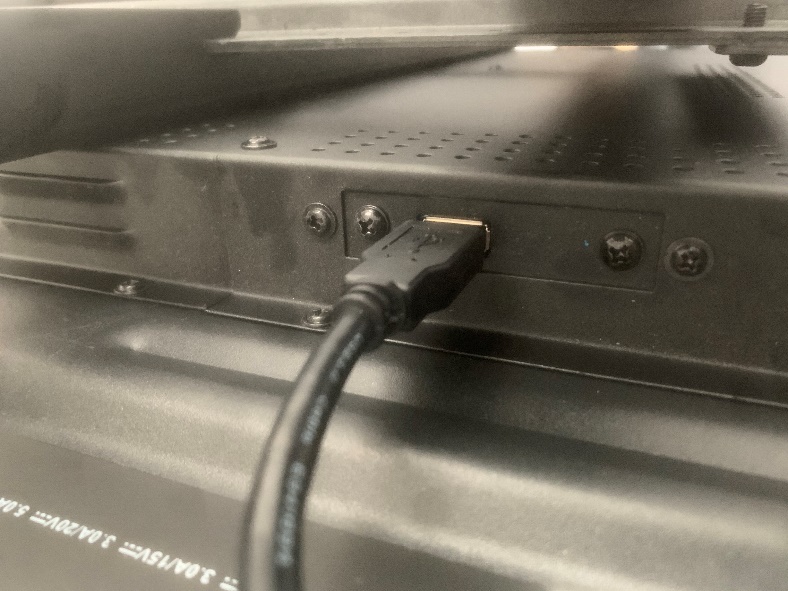 Branchement centralisé USB incluant son et image
[Speaker Notes: Faire slide sur hdmi out et bluetooth]
Accès à la caméra depuis Windows
Pour accéder à la caméra depuis Windows , cliquez sur « Démarrer » puis « Caméra »
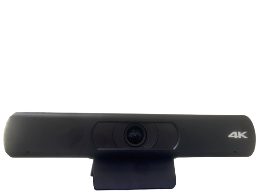 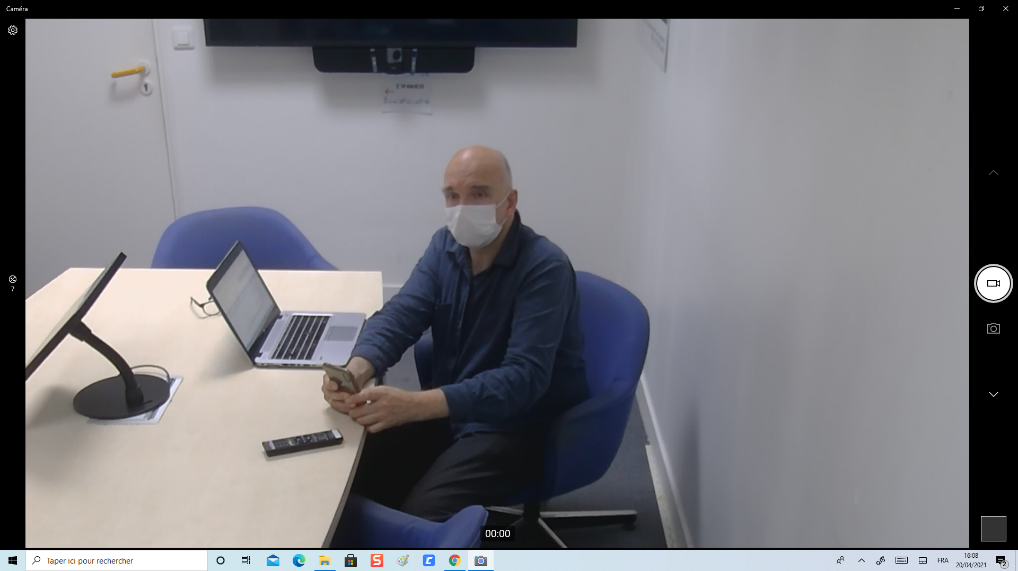 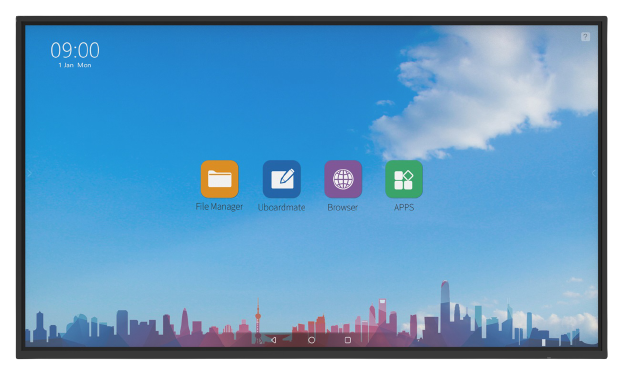 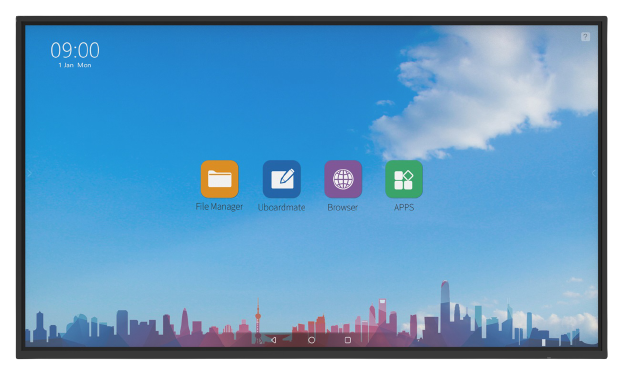 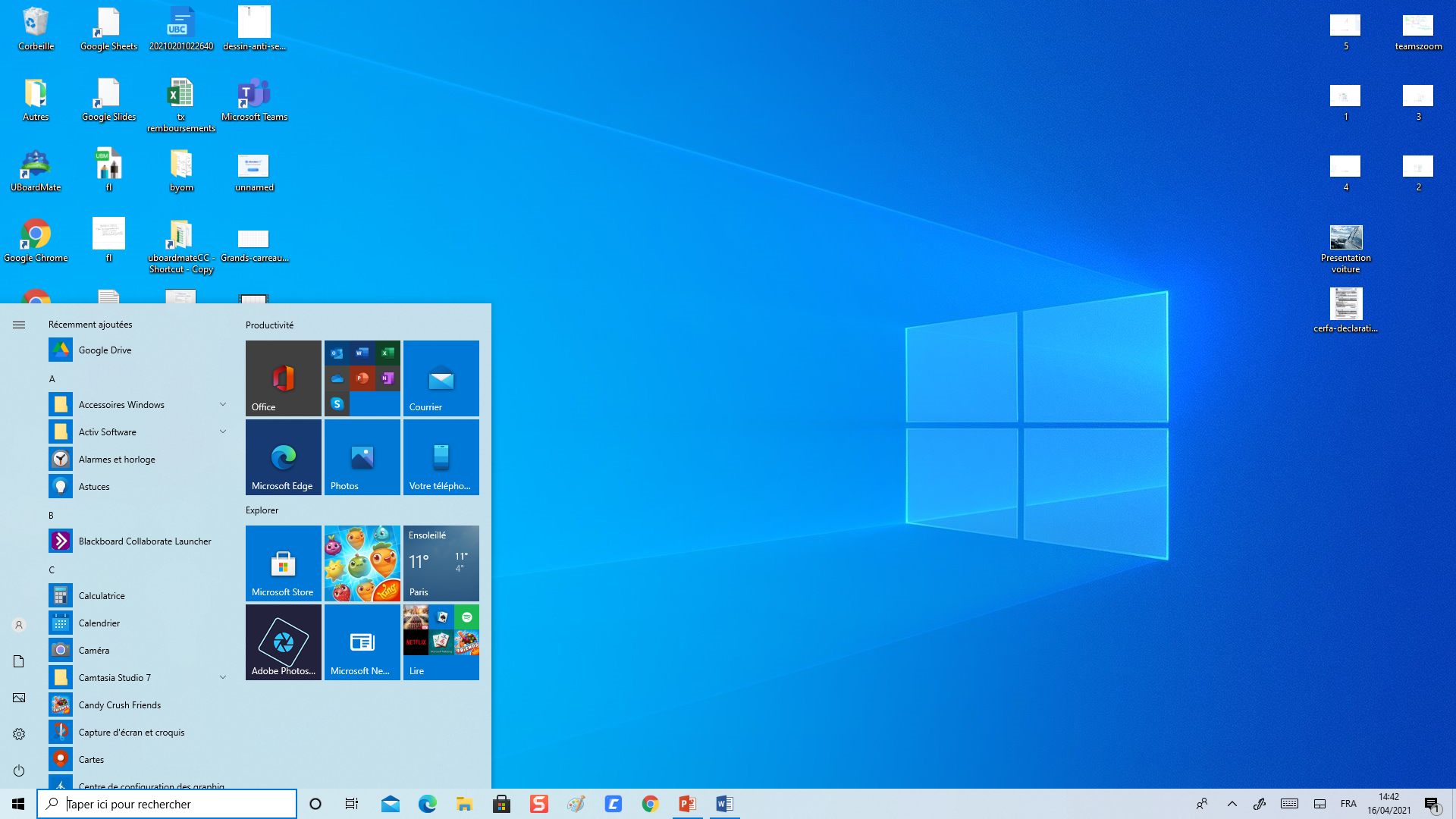 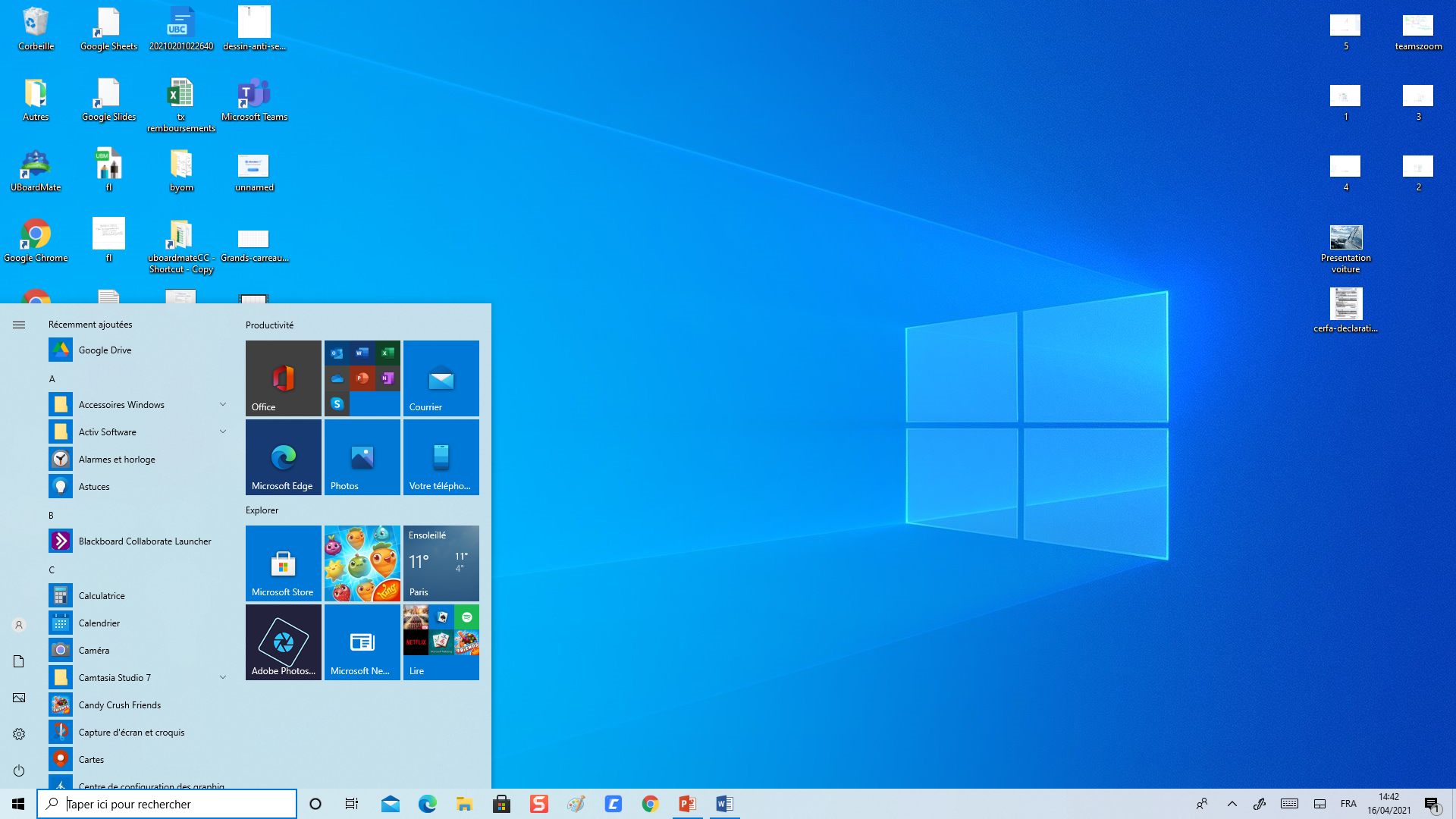 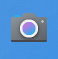 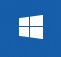 Enregistrement d’une vidéo sur Windows
Pour lancer une vidéo depuis     Windows , cliquez sur « Démarrer » puis « Caméra » 

  Vous pouvez donc passer de la caméra à la photo en un clic  

 Pour zoomer (+) sur une photo il faut réaliser un étirement avec deux doigts
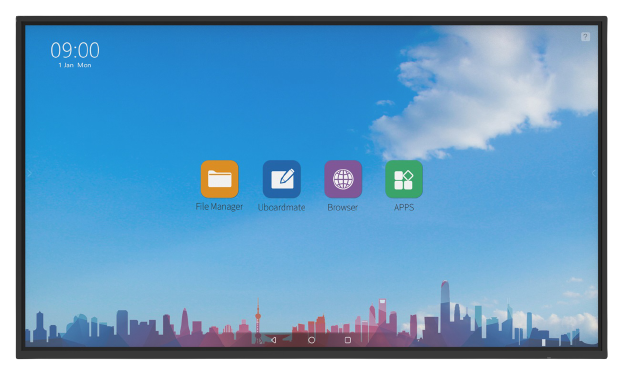 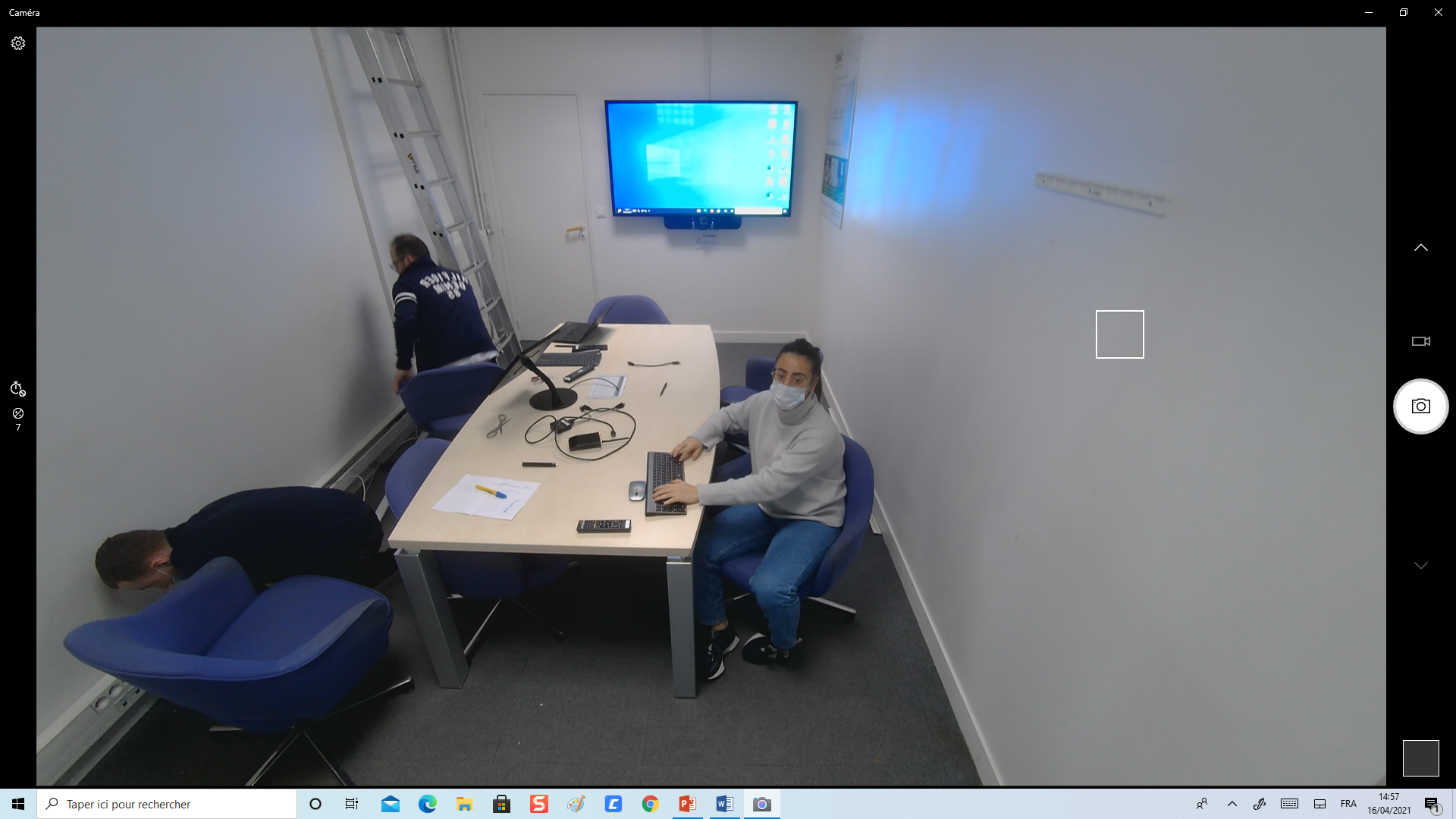 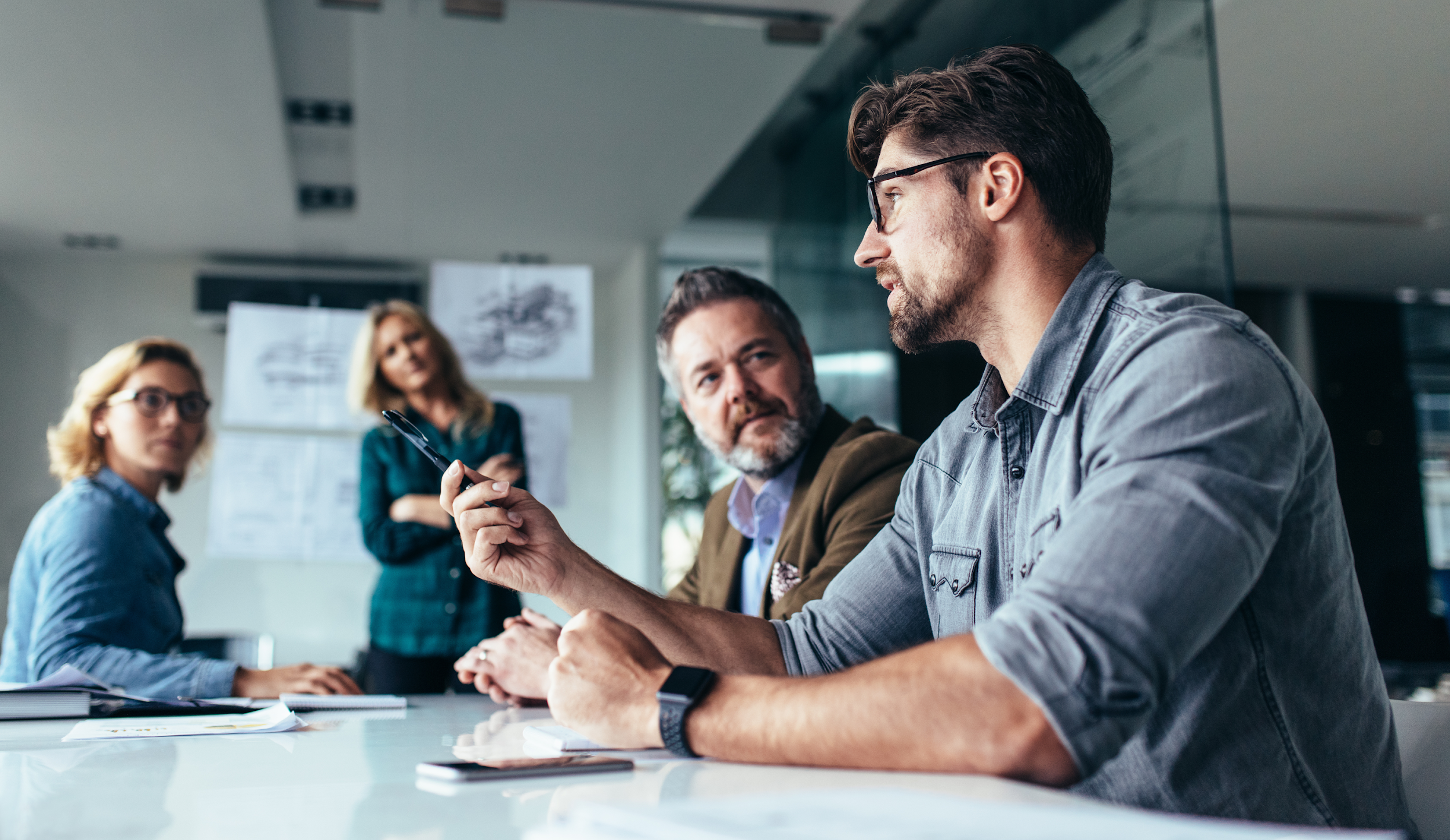 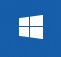 Caméra
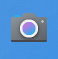 Photo
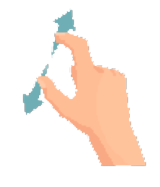 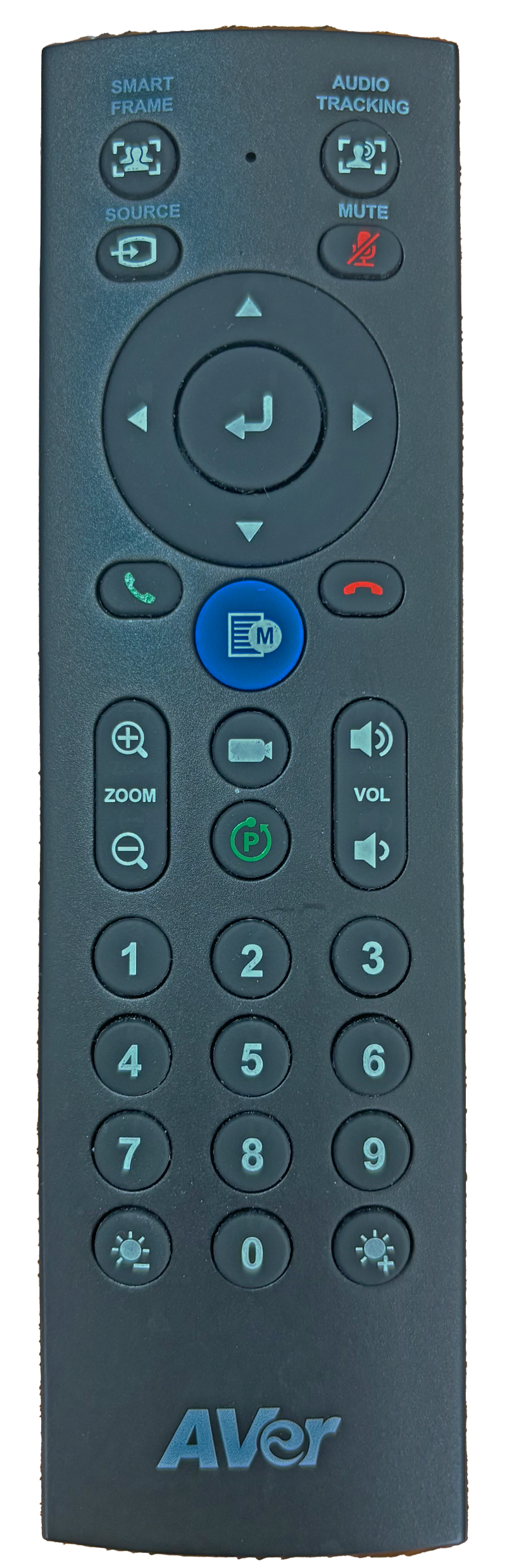 Utilisation des « Preset »
avec la télécommande
Direction du
champ vertical et horizontal
Gérer l’inclinaison, et positionnement horizontal
Gérer les angles du zoom
Test preset
Zoom +/-
Choix des preset
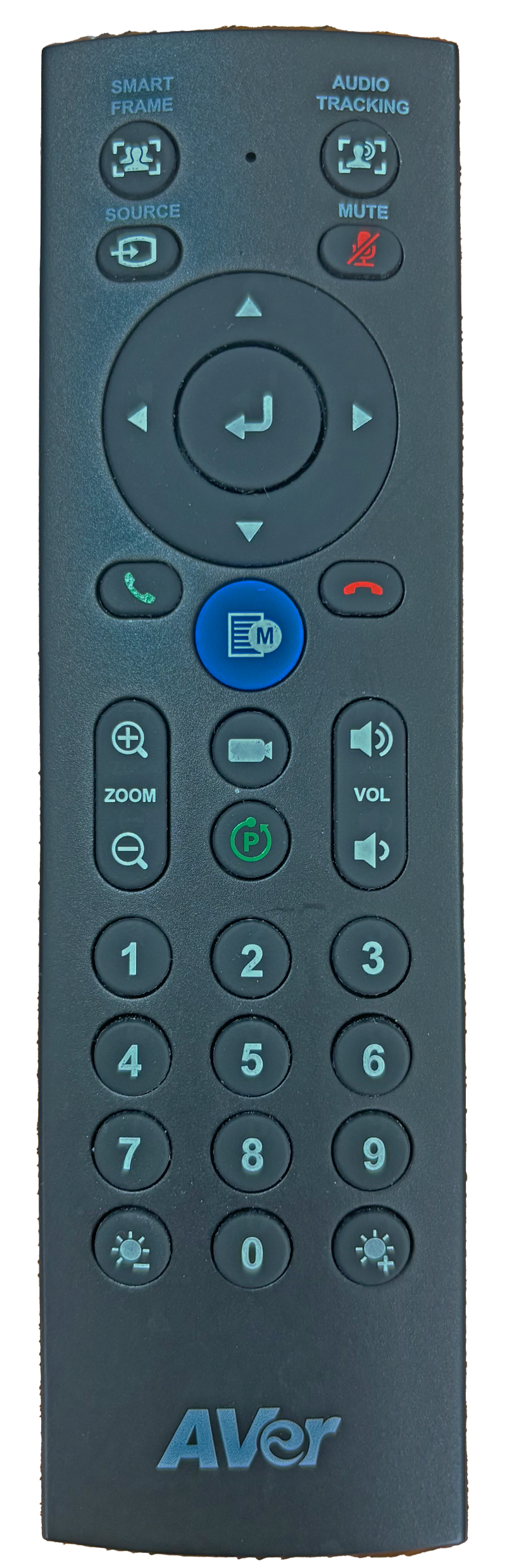 Zoom et navigation horizontale/
    verticale avec la télécommande
Mode cadrage manuel
Revenir au calibrage standard
Changer de preset
Luminosité +/-
Changer de mode de tracking
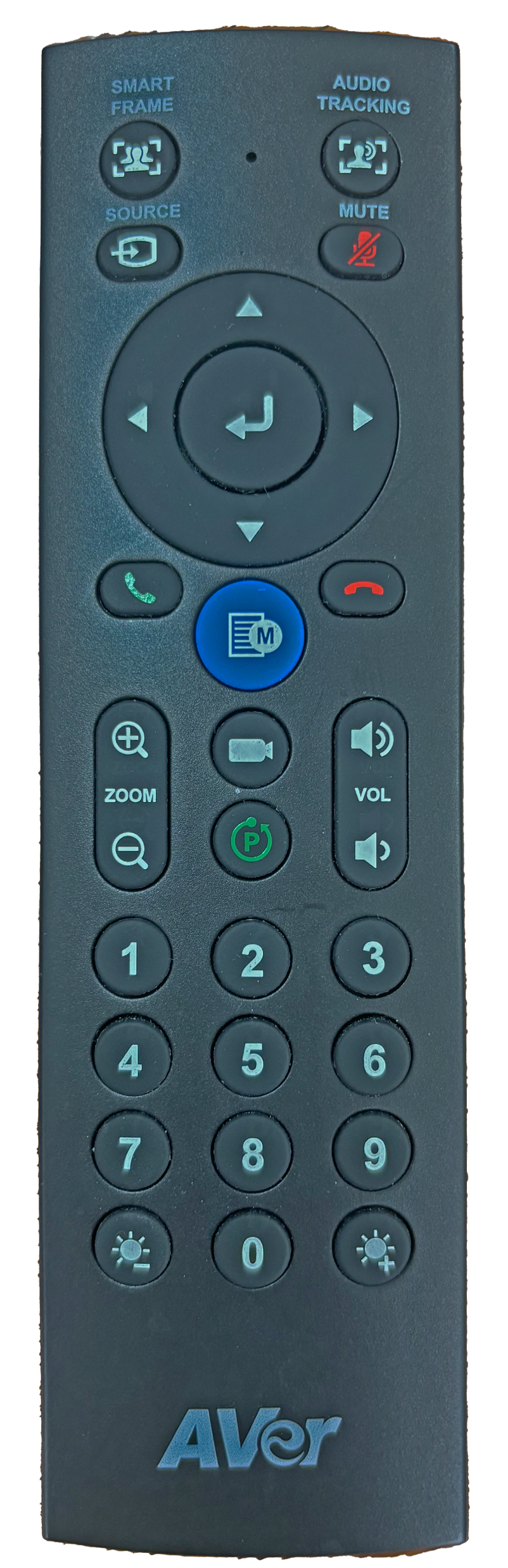 Auto Framing / Désactiver le tracking
Auto Framing
Suivi de l’auditoire à l’aide d’un système de reconnaissance faciale

Audio Framing
La caméra navigue automatiquement dans les presets grâce à la détection audio

Désactiver le tracking
La caméra sera gérée à l’aide des touches de navigation
Audio Framing
[Speaker Notes: Rajouter « patch » lien url vers different tracking sur assistance]
Paramétrer la caméra
Les paramétrages sont accessibles depuis une application Windows, nommée PTZApp2. Cette application doit être installée sur le poste branché en USB à la caméra
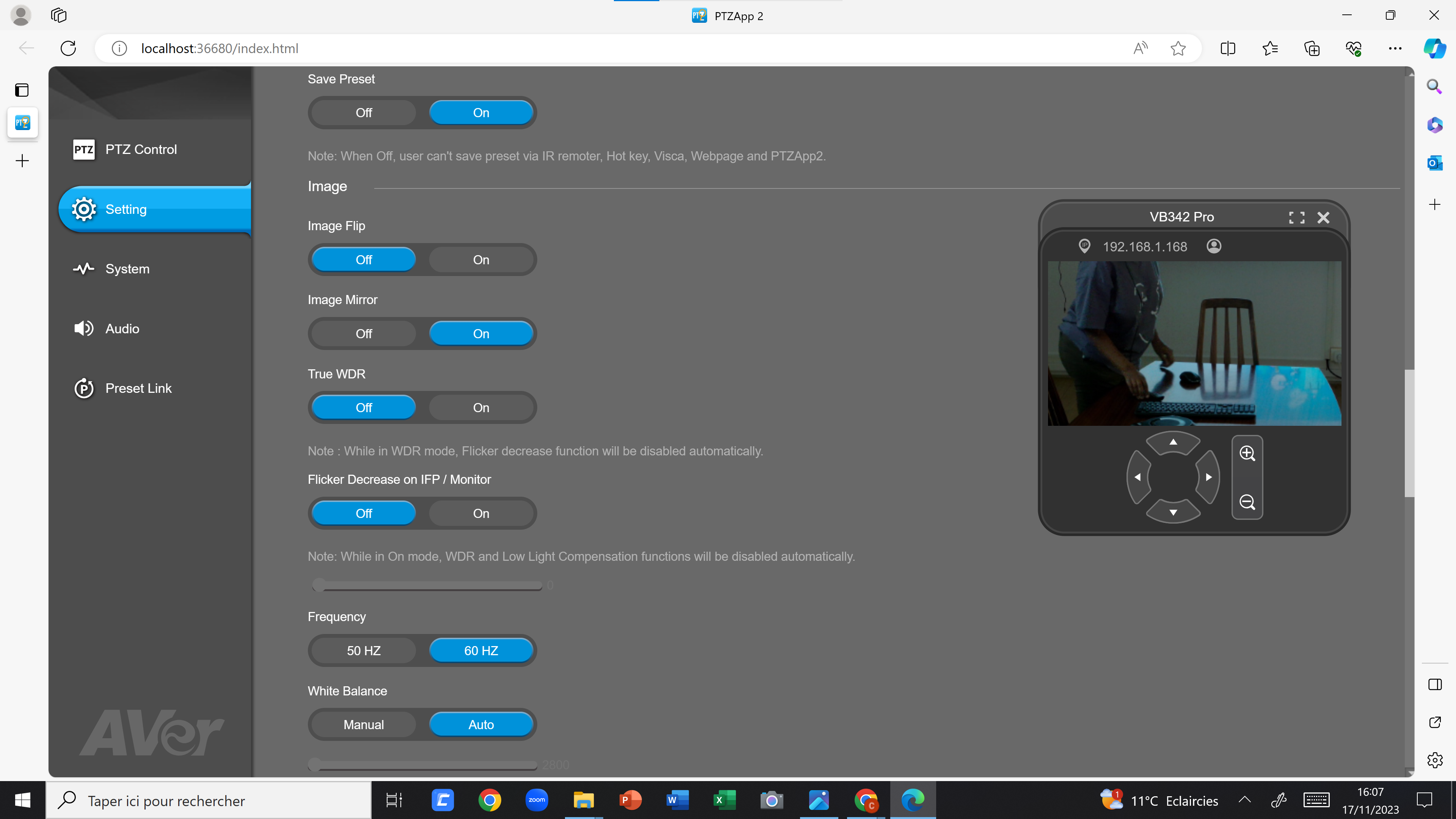 PTZApp2
Permet de gérer les paramétrages de la caméra
[Speaker Notes: Rajouter intitulé vb342]
Paramétrer des presets sur PTZApp2
Les paramétrages sont accessibles depuis une application Windows, nommée PTZApp2. Cette application doit être installée sur le poste branché en USB à la caméra
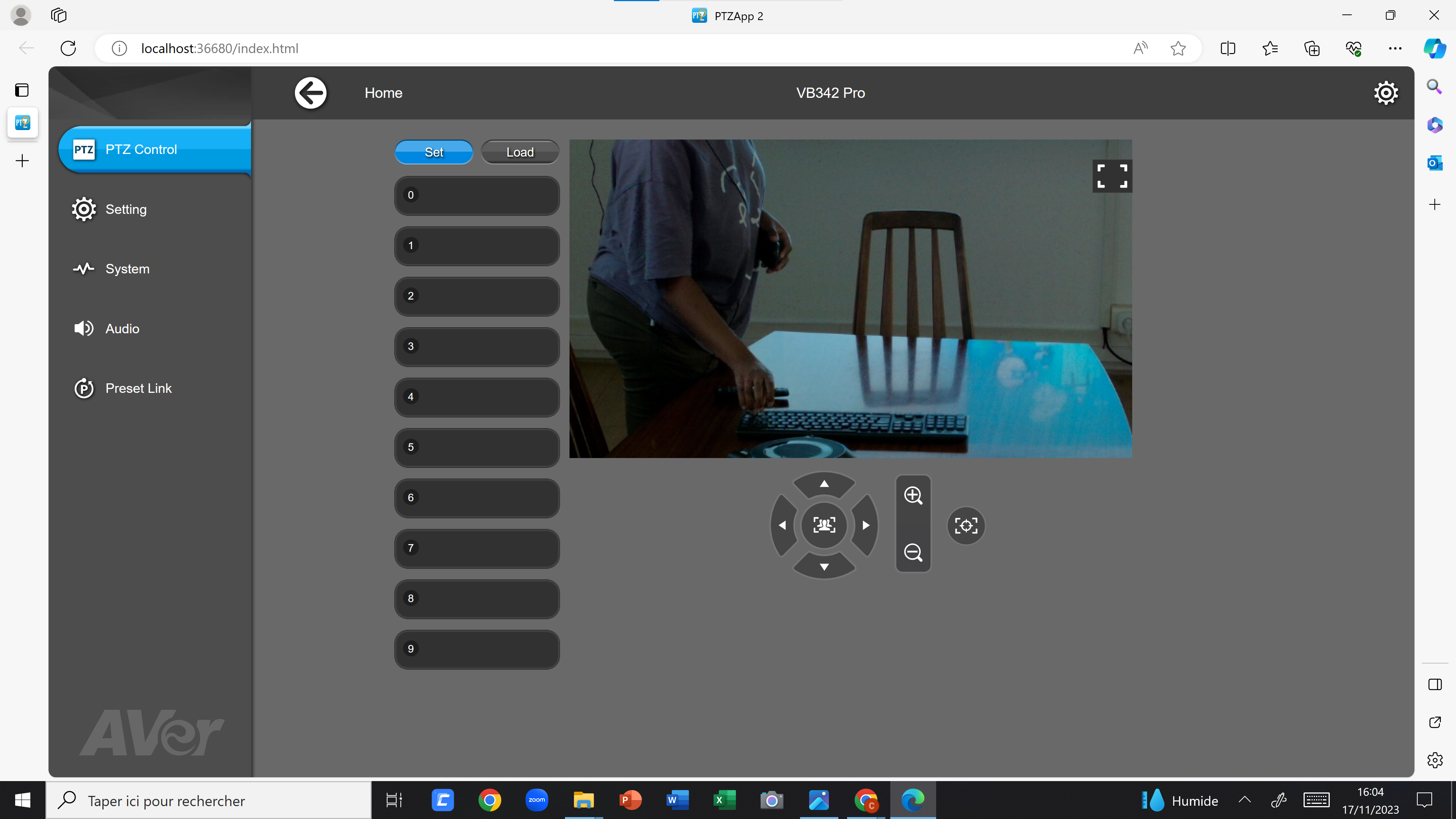 PTZApp2
1. Rendez-vous dans PTZ Control puis « Set »
2. Calibrez la caméra de la façon souhaitée à l’aide de la télécommande
3. Cliquez ensuite sur un des boutons numérotés pour enregistrer le calibrage en preset.
4. Testez l’activation du preset avec la télécommande, en cliquant sur le numéro correspondant. Vous avez fait un preset.
[Speaker Notes: Rajouter intitulé vb342]
INTERRO SURPRISE !
1) On peut gérer le suivi automatique avec les touches _______________ ou _______________

2) Avec quelle touche de la télécommande peut-on enregistrer des positions via PTZApp2 ? 

SmartFrame
Enter
Les touches chiffrées

3) La VB342 Pro inclus __ micros et __ haut-parleurs.
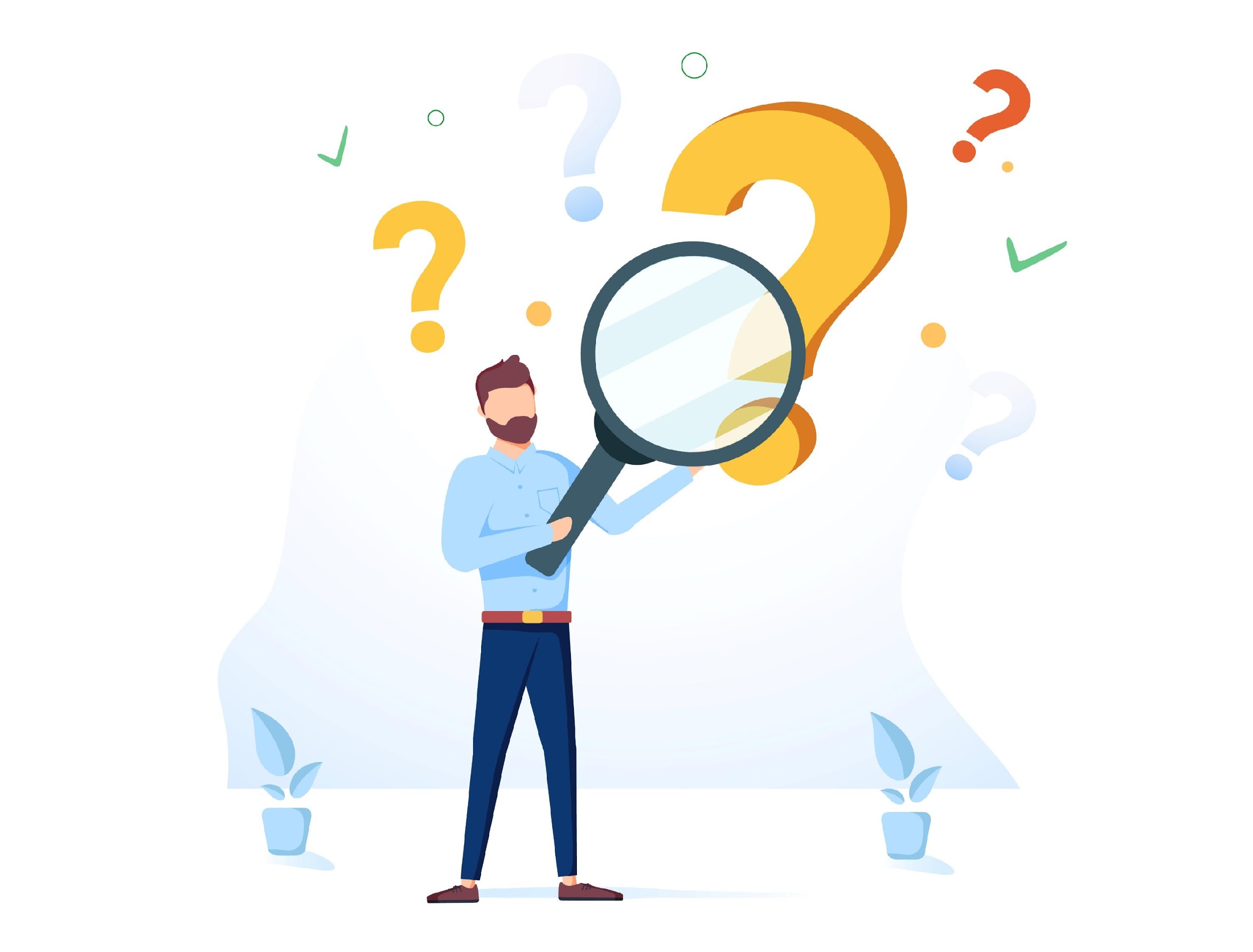